Weather and Climate Observations

Freshman Seminar
Climate Observations
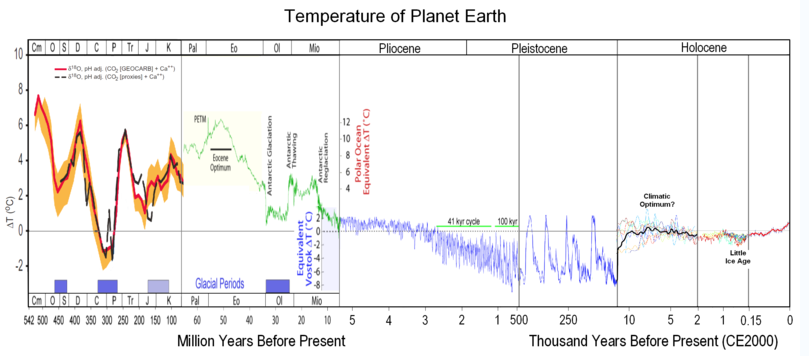 How do we know?

“Indirect” measurements tell us about past climates
Climate Observations
Isotopic studies
• O-18 (Heavy Oxygen) within H2O evaporates from oceans in less abundance in cold temperatures

• H2O forms clouds, and ultimately snow

• Air is trapped inside snow, and deep ice sheets (Greenland, Antarctica)

• Analyzing trapped air tells us about the temperatures during the time period when the snow fell!
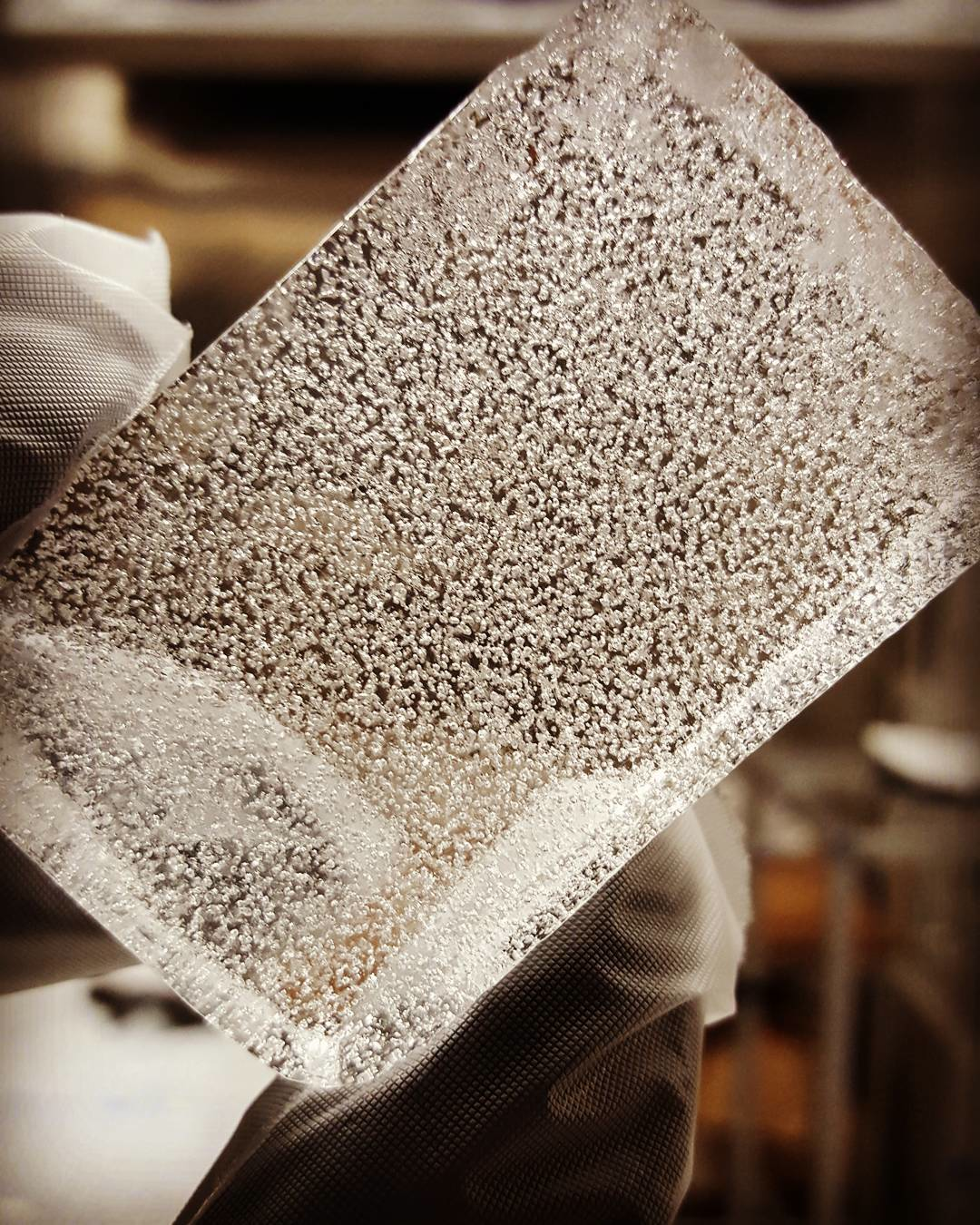 Gas trapped within 
ice core






Photo courtesy of Melinda Nicewonger, UC Irvine
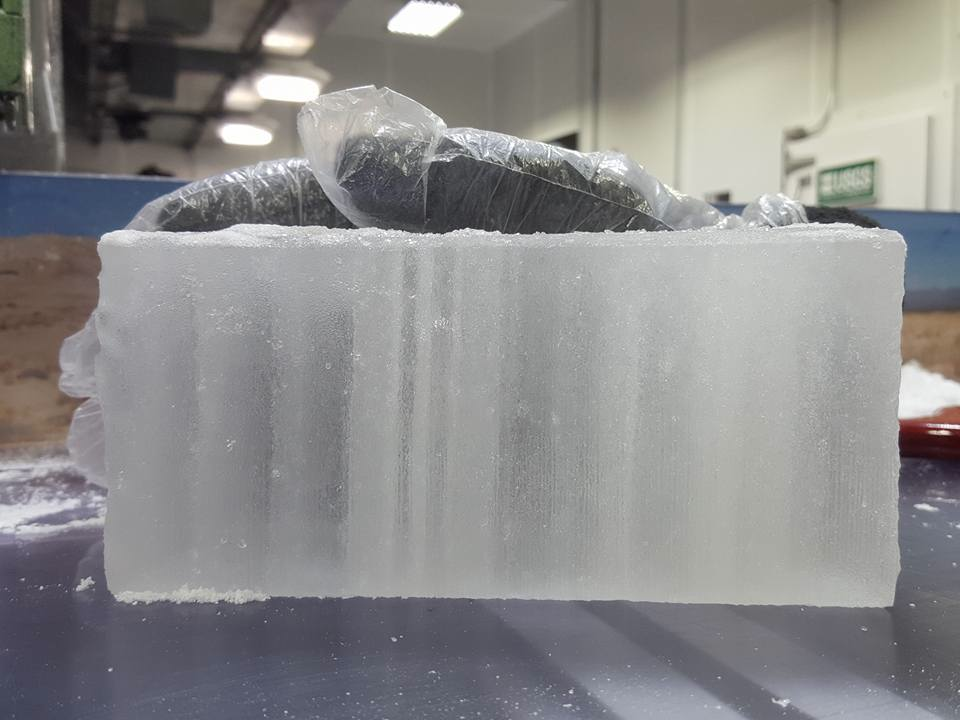 Photo courtesy of Melinda Nicewonger, UC Irvine
Ice core drilling video:
http://www.atmos.albany.edu/facstaff/ralazear/img/Drilling_3xspeed.mp4


National Ice Core Laboratory video:
http://www.atmos.albany.edu/facstaff/ralazear/img/NICLtour.mp4
Videos courtesy of Melinda Nicewonger, UC Irvine
Other types of indirect climate observations:
• Tree rings

• Sediment (mud) layers

• Fossils

• Corals

• Pollen distribution (in ice, sediment, etc.)
Weather observations
• Pressure (barometer)
• Temperature (thermometer)
• Moisture (hygrometer)
• Wind speed and direction (anemometer)

• Observations taken at surface (airports) and using weather balloons
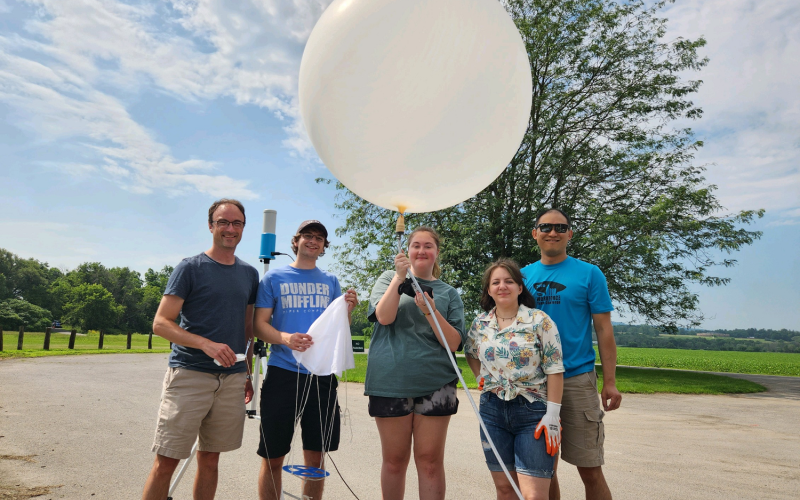 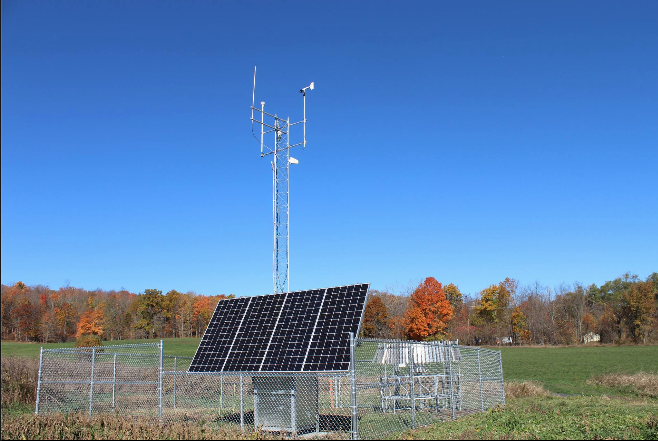 Surface (NYS Mesonet)
   Photo courtesy of Bridget Collins
Upper air (radiosonde)
 		From innovim.com
Weather observations
• Atmospheric pressure:  The pressure (force per unit area) exerted by the molecules in the atmosphere on the surface
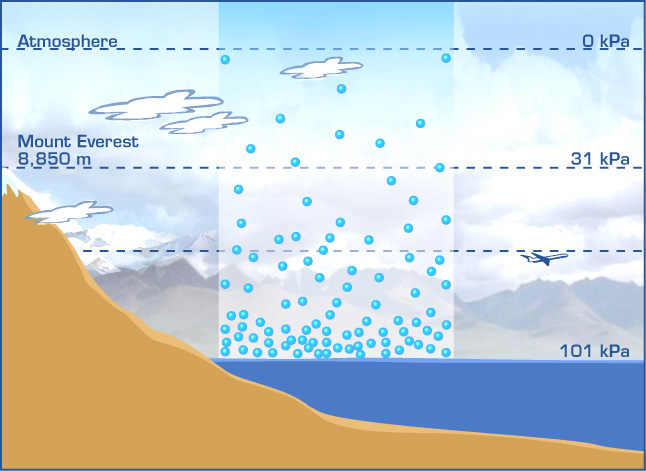 http://hendrix2.uoregon.edu/~imamura/102/images/Sea-Level-Barometric-Pressure.jpg
Weather observations
• As an air parcel is lifted from the surface, there is expansion due to less atmospheric pressure exerted on the parcel

• Result:  As volume increases (expansion), temperature decreases (Ideal Gas Law)


Now, let’s experiment with barometers and thermometers as we rise 24 stories in Mohawk Tower . . .

• 4 m (12 ft.) per floor * 24 = 96 m, or ~300 ft.